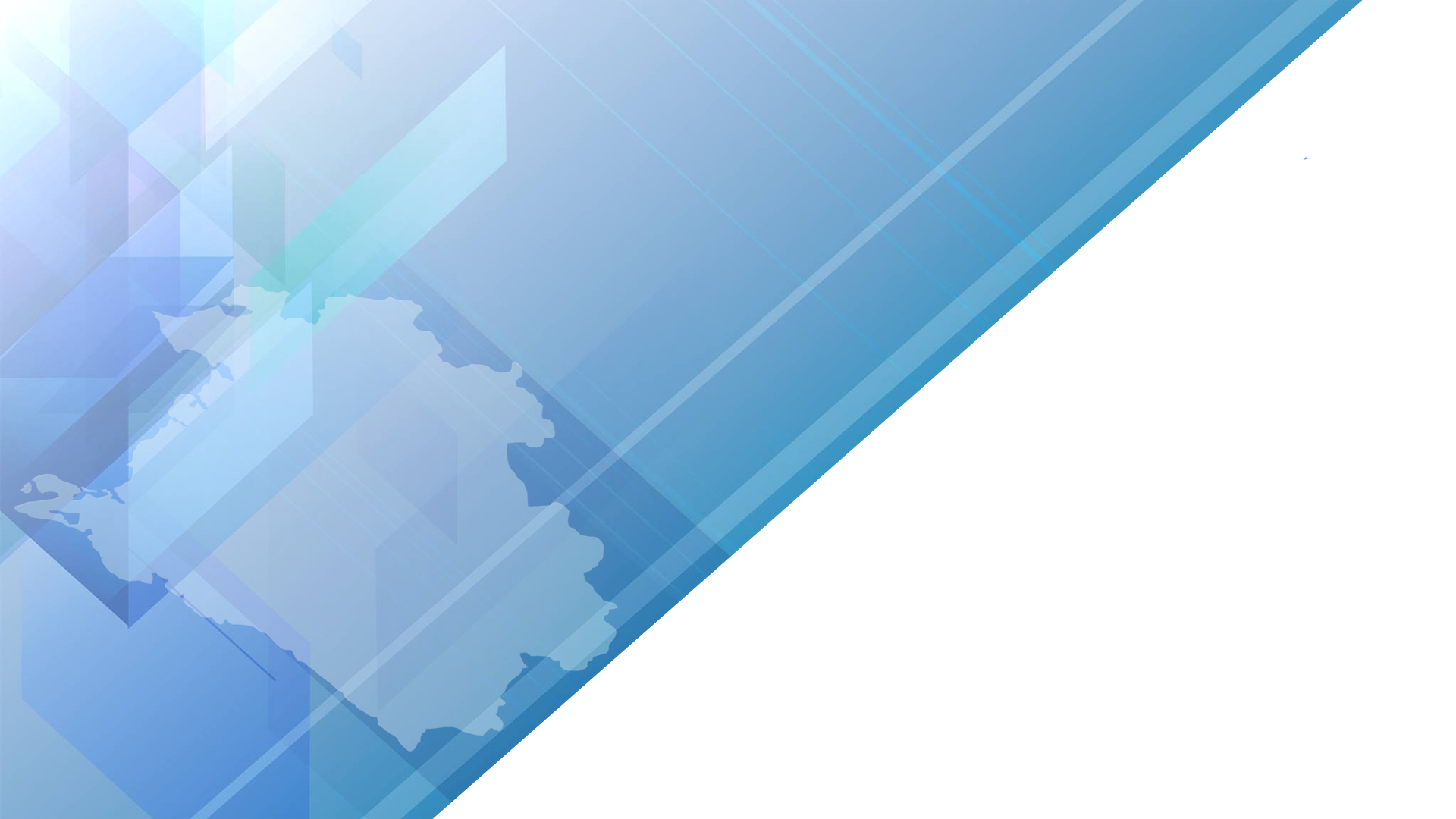 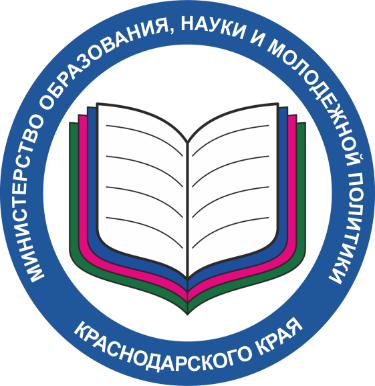 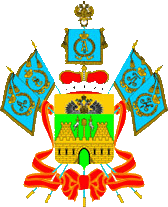 МИНИСТЕРСТВО ОБРАЗОВАНИЯ, НАУКИ И МОЛОДЁЖНОЙ ПОЛИТИКИ 
КРАСНОДАРСКОГО КРАЯ
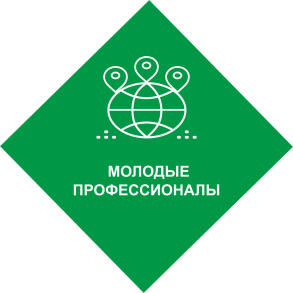 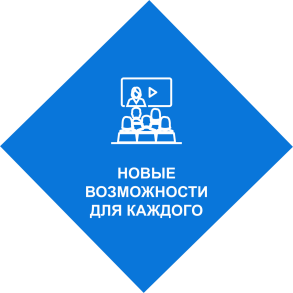 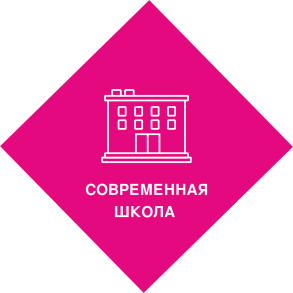 «Об особенностях государственной итоговой аттестации в 2019 году»
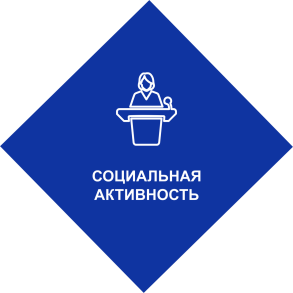 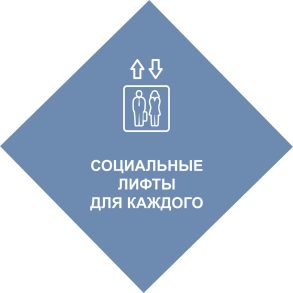 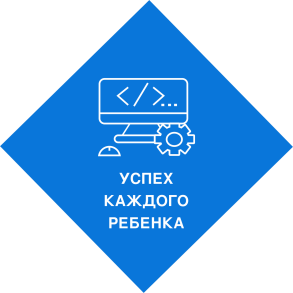 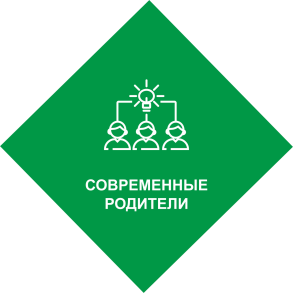 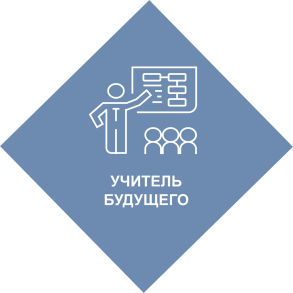 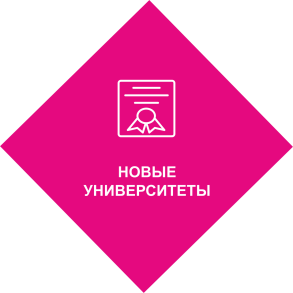 Гардымова Руженна Анатольевна, 
начальник отдела государственной итоговой 
аттестации в управлении общего образования
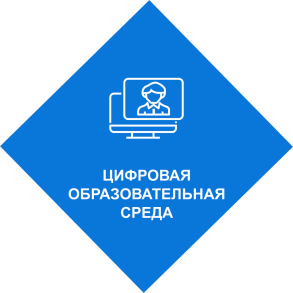 г. Краснодар
18.01.2019
19 октября  2017 года
 Краснодар
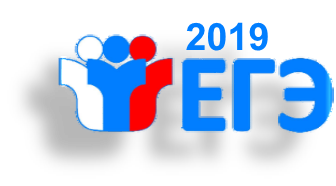 Что нужно знать о своих правах на ЕГЭ и как действовать
До экзамена
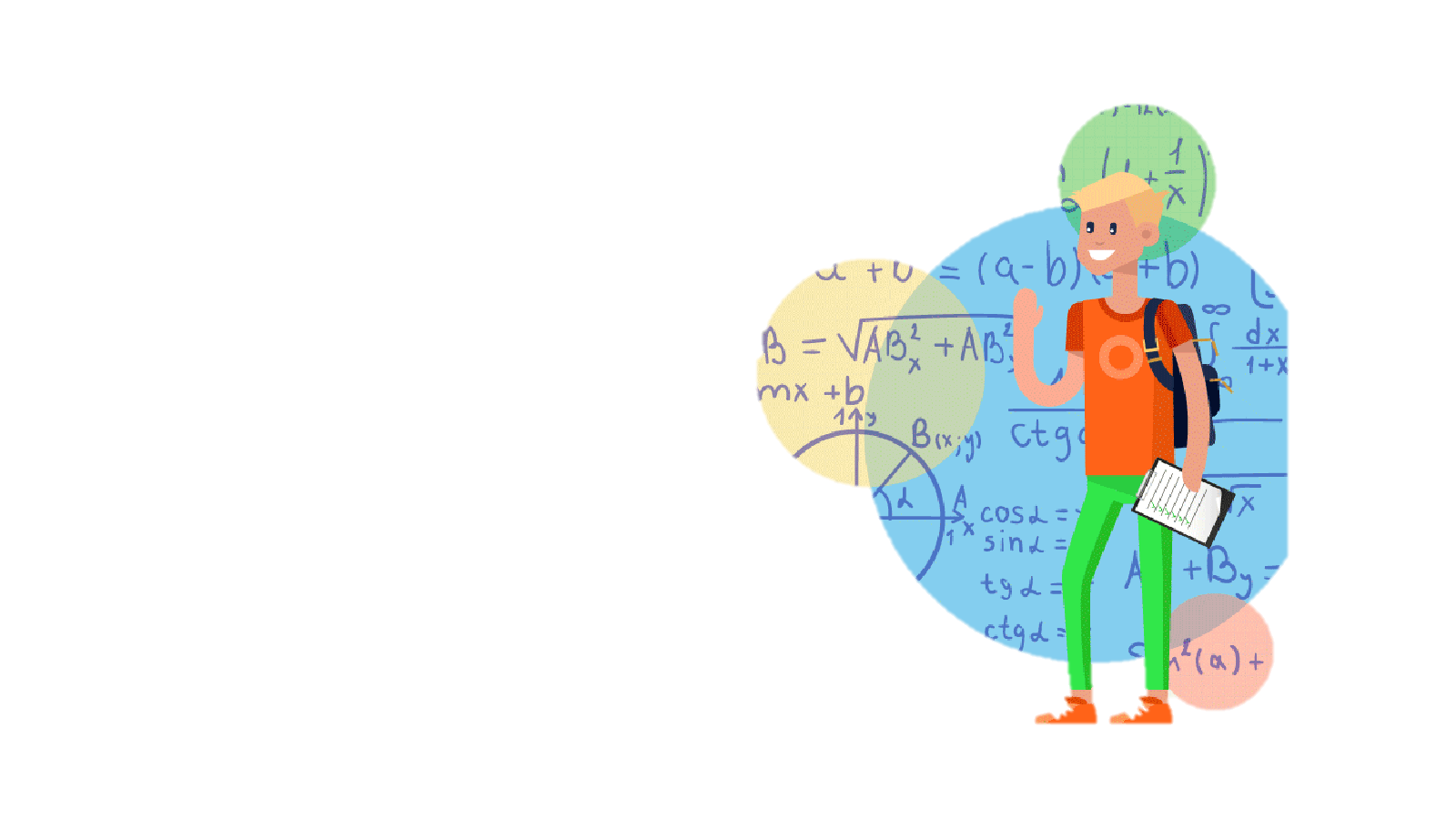 Сдать ЕГЭ досрочно (но не ранее 1 марта)
Участники с ОВЗ могут сдать экзамены не только 
в школе, но в больнице и на дому. 
Для проведения ЕГЭ на дому нужны: 
заключение медицинской организации и рекомендации психолого-медико-педагогической комиссии
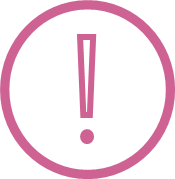 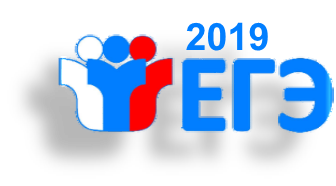 Новое на ЕГЭ в 2019 году
Можно сдавать 5 иностранных языков:
         (даже если не изучали тот или иной язык в ОО)
          
          Китайский язык                      Испанский язык

        
          Французский язык                  Немецкий язык
    

                               Английский язык
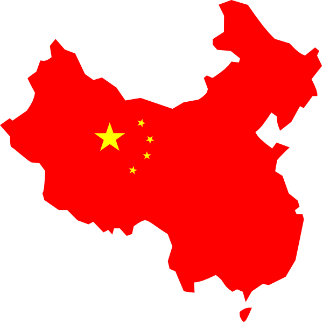 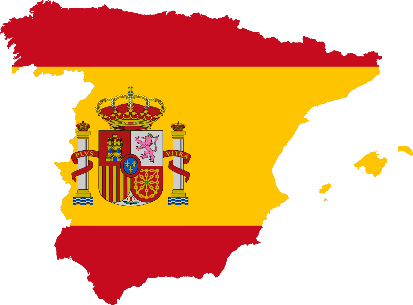 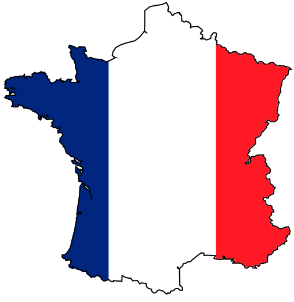 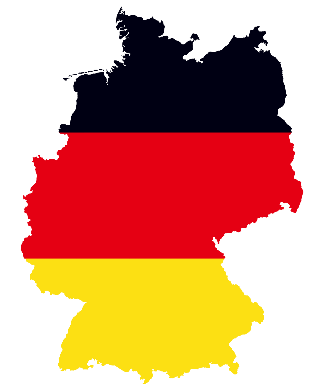 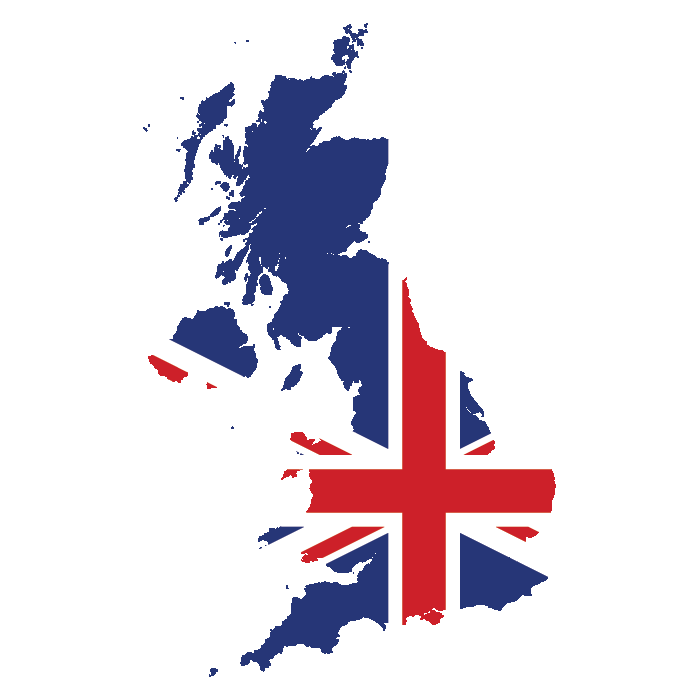 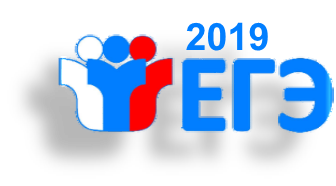 Математика на ЕГЭ: или-или
В случае получения
неудовлетворительного
результата можно 
изменить выбранный 
ранее уровень 
ЕГЭ по математике 
для повторной сдачи ЕГЭ 
в резервные сроки 
(в июне 2019 года)
Выпускники 
прошлых лет, 
имеющие аттестат, 
не могут сдавать 
ЕГЭ по математике 
базового уровня
Необходимо 
выбрать уровень 
ЕГЭ по математике 
(базовый или 
профильный) 
до 
1 февраля 2019 года
Пункт 11 
Порядка ГИА-11
Пункт 13 
Порядка ГИА-11
Пункт 51 
Порядка ГИА-11
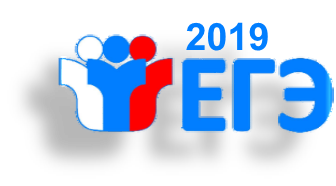 ДО 1 ФЕВРАЛЯ выпускник и его семья могут
Выбрать предметы в соответствии с перечнями вступительных   испытаний, размещёнными на сайтах ВУЗов
Принять решение об окончательном избыточном перечне предметов для сдачи ЕГЭ
1 Написать до 31 января 2019 года в школе новое заявление           по новой форме с окончательным выбором предметов 
(для несовершеннолетних подпись родителей на заявлении обязательна)
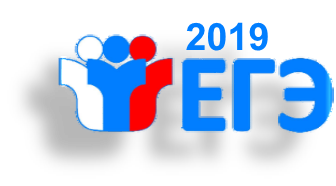 Нарушил правила - потерял 2 года
Участникам ГИА 
(по предметам по выбору) 
и участникам ЕГЭ 
(по всем учебным предметам), 
чьи результаты были аннулированы 
в случае выявления фактов 
нарушения Порядка ГИА, 
право пересдачи предоставляется 
не ранее чем через год с года 
аннулирования результатов
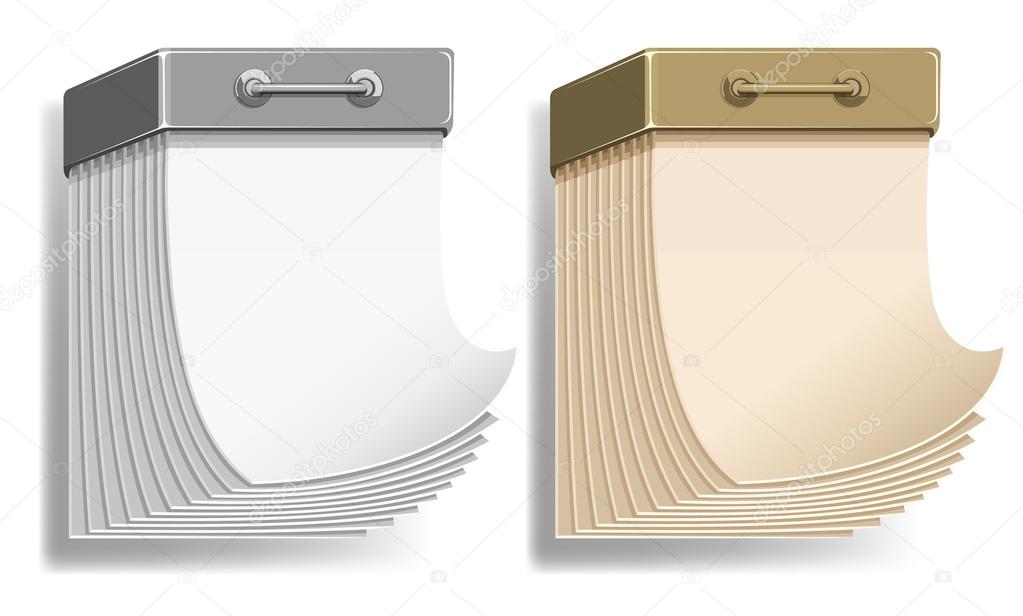 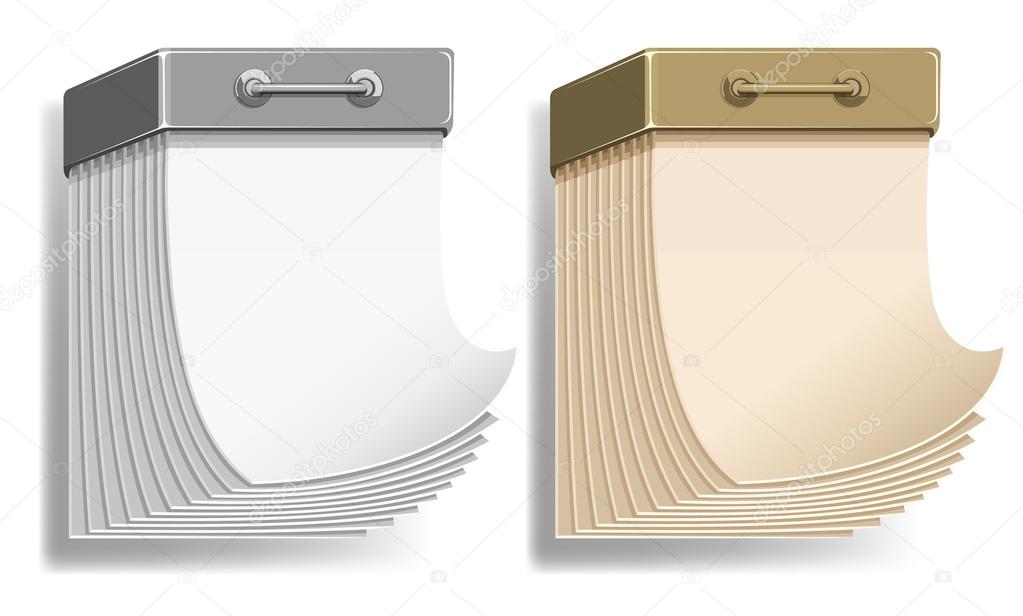 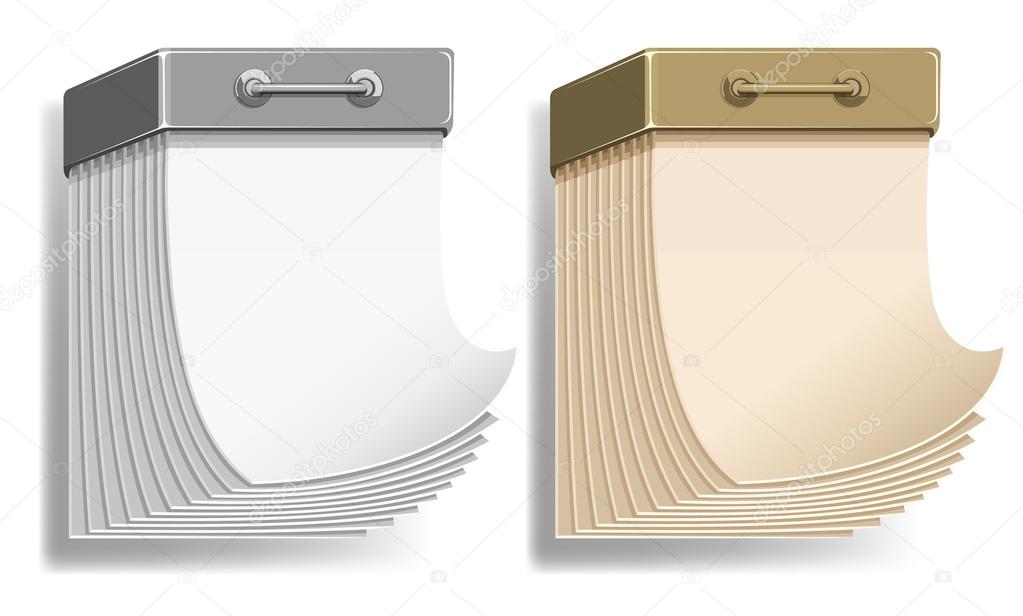 2019
2020
2021
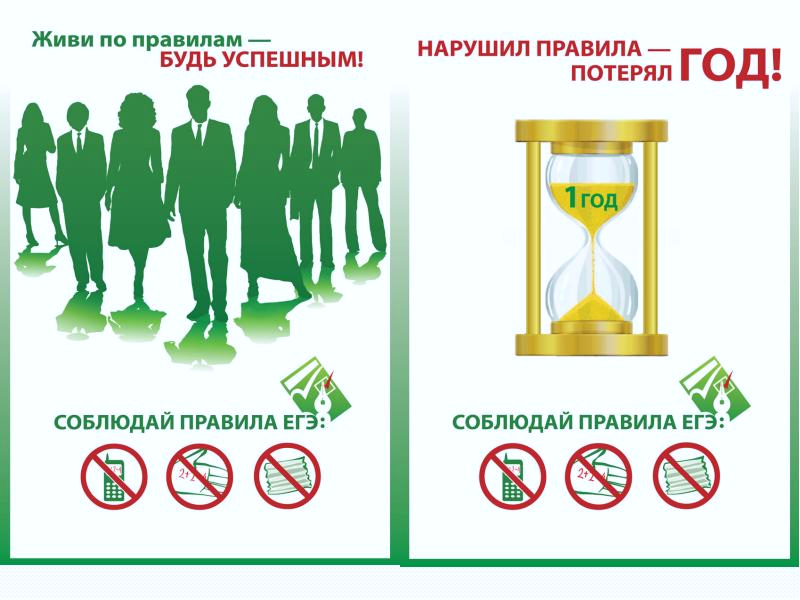 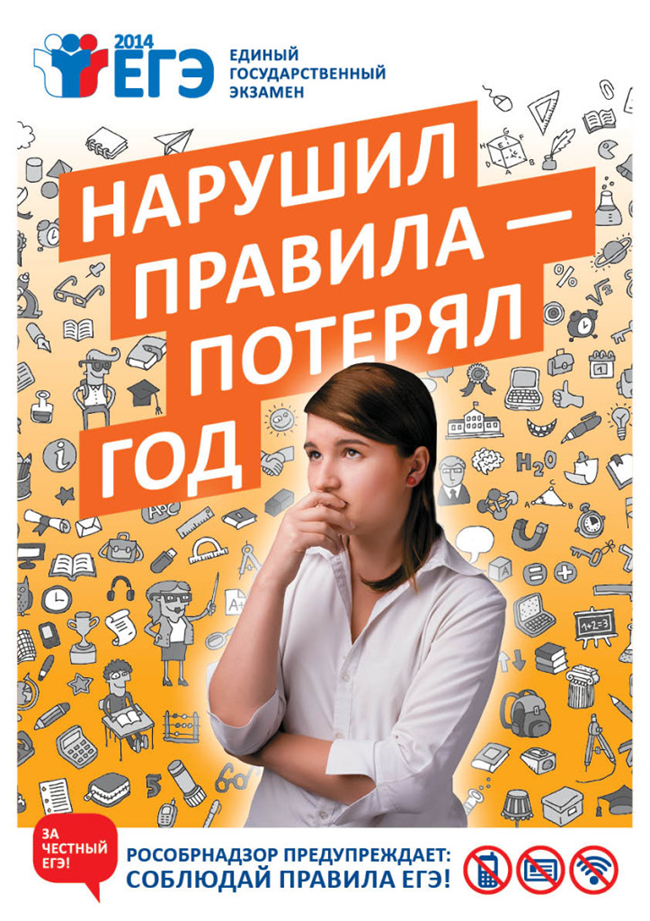 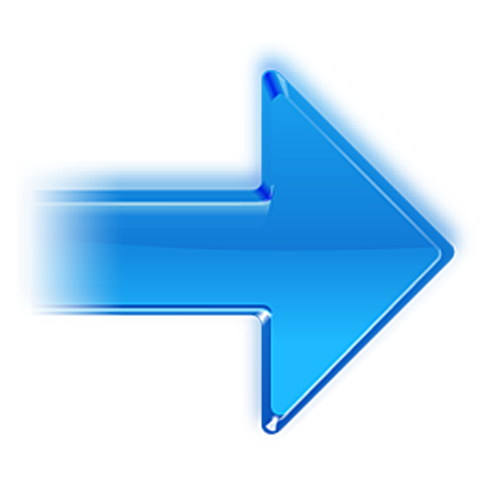 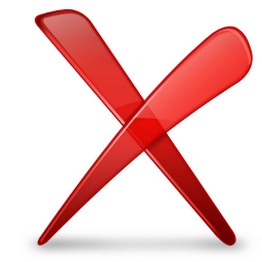 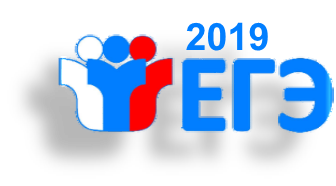 Могут сдать экзамены в сентябре!
Выпускники школ:
Не прошедшие ГИА по обязательным учебным предметам:
не завершившие экзамен по уважительной причине;
удаленные за нарушение Порядка с экзамена по русскому языку или математике
Получившие на ГИА неудовлетворительные результаты более чем по одному обязательному учебному предмету
Получившие повторно неудовлетворительный результат по одному из обязательных предметов на ГИА
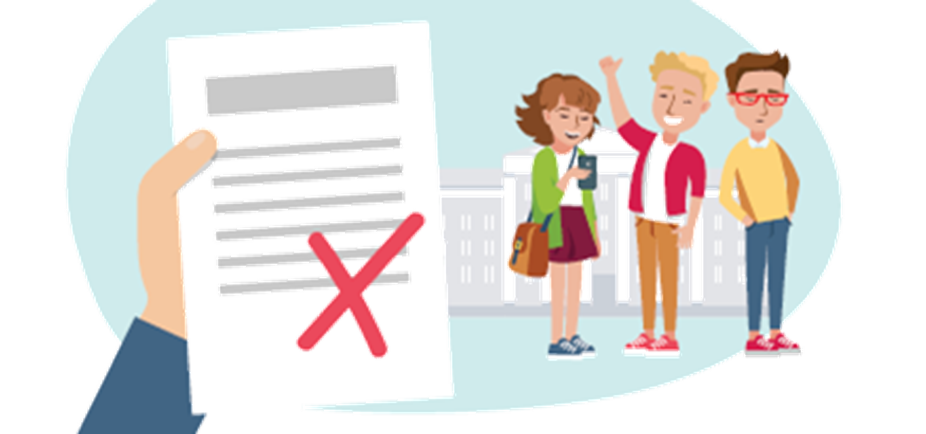 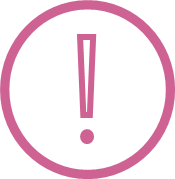 Срок действия результатов ЕГЭ - 4 года, 
следующих за годом экзамена
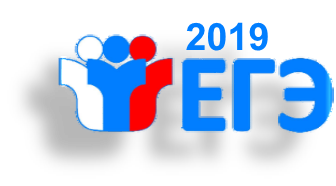 Школьник может!
Подать апелляцию
О нарушении порядка проведения ЕГЭ в день экзамена, не покидая пункт проведения экзаменов
О несогласии с выставленными баллами в течении 
двух рабочих дней 
после официального объявления результатов по соответствующему предмету
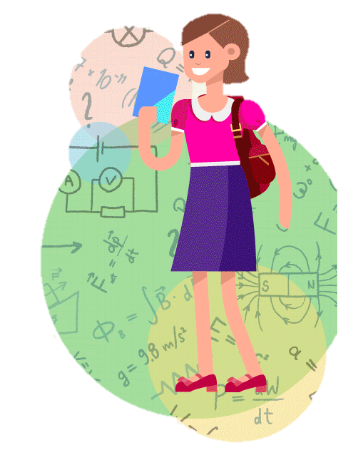 На рассмотрении апелляции можно присутствовать с родителями или законными представителями
По результатам рассмотрения апелляции количество выставленных баллов 
может быть изменено как в большую сторону, так и в меньшую сторону! 
Черновики, использованные на экзамене, в качестве апелляции не рассматриваются
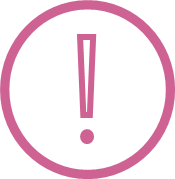 Аттестат о среднем общем образовании с отличием в 2019 году
Аттестат о среднем общем образовании с отличием и приложение к нему выдаются выпускникам 11 (12) класса, завершившим обучение по образовательным программам среднего общего образования, 
имеющим итоговые отметки "отлично" по всем учебным предметам учебного плана, изучавшимся на уровне среднего общего образования, 
успешно прошедшим государственную итоговую аттестацию (без учета результатов, полученных при прохождении повторной государственной итоговой аттестации) и набравшим:
- не менее 70 баллов на ЕГЭ соответственно по русскому языку и математике профильного уровня или 5 баллов на ЕГЭ по математике базового уровня;
- в случае прохождения выпускником 11 (12) класса государственной итоговой аттестации в форме ГВЭ - 5 баллов по обязательным учебным предметам;
- в случае выбора выпускником различных форм прохождения государственной итоговой аттестации (ЕГЭ и ГВЭ) - 5 баллов по сдаваемому обязательному учебному предмету в форме ГВЭ и ЕГЭ по математике базового уровня, а также не менее 70 баллов по сдаваемому обязательному учебному предмету в форме ЕГЭ.".
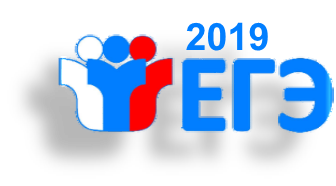 Горячая линия
Задать вопросы о ЕГЭ можно по телефону горячей линии в Краснодарском крае
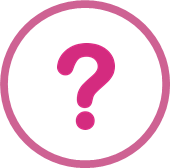 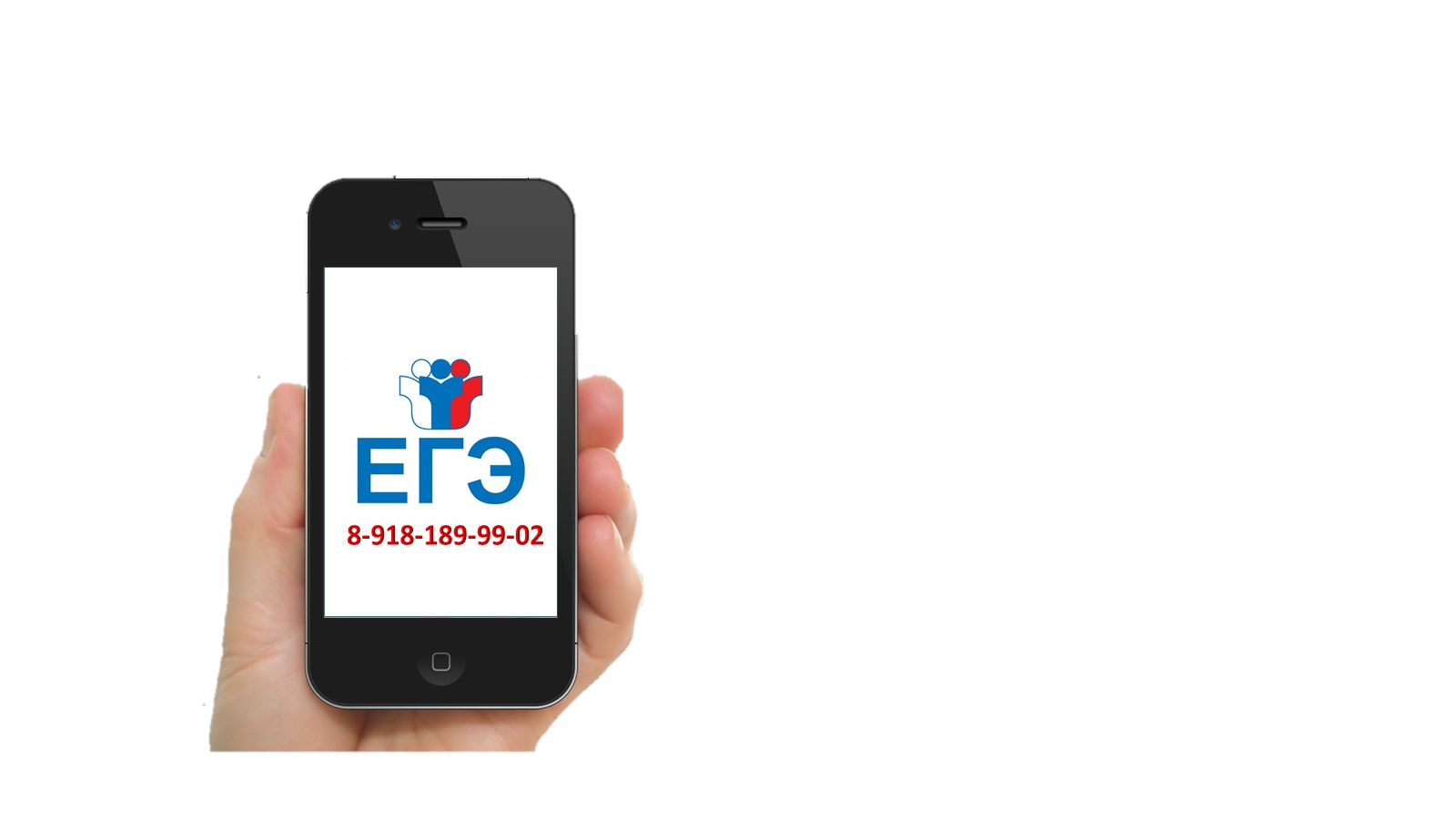 По нормативно-правовым вопросам проведения ГИА-11
+ 7 (918) 189 - 99 – 02
По вопросам формирования РИС ГИА-11 и обработки экзаменационных работ
+ 7 (861) 236-45-77
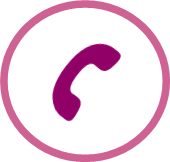